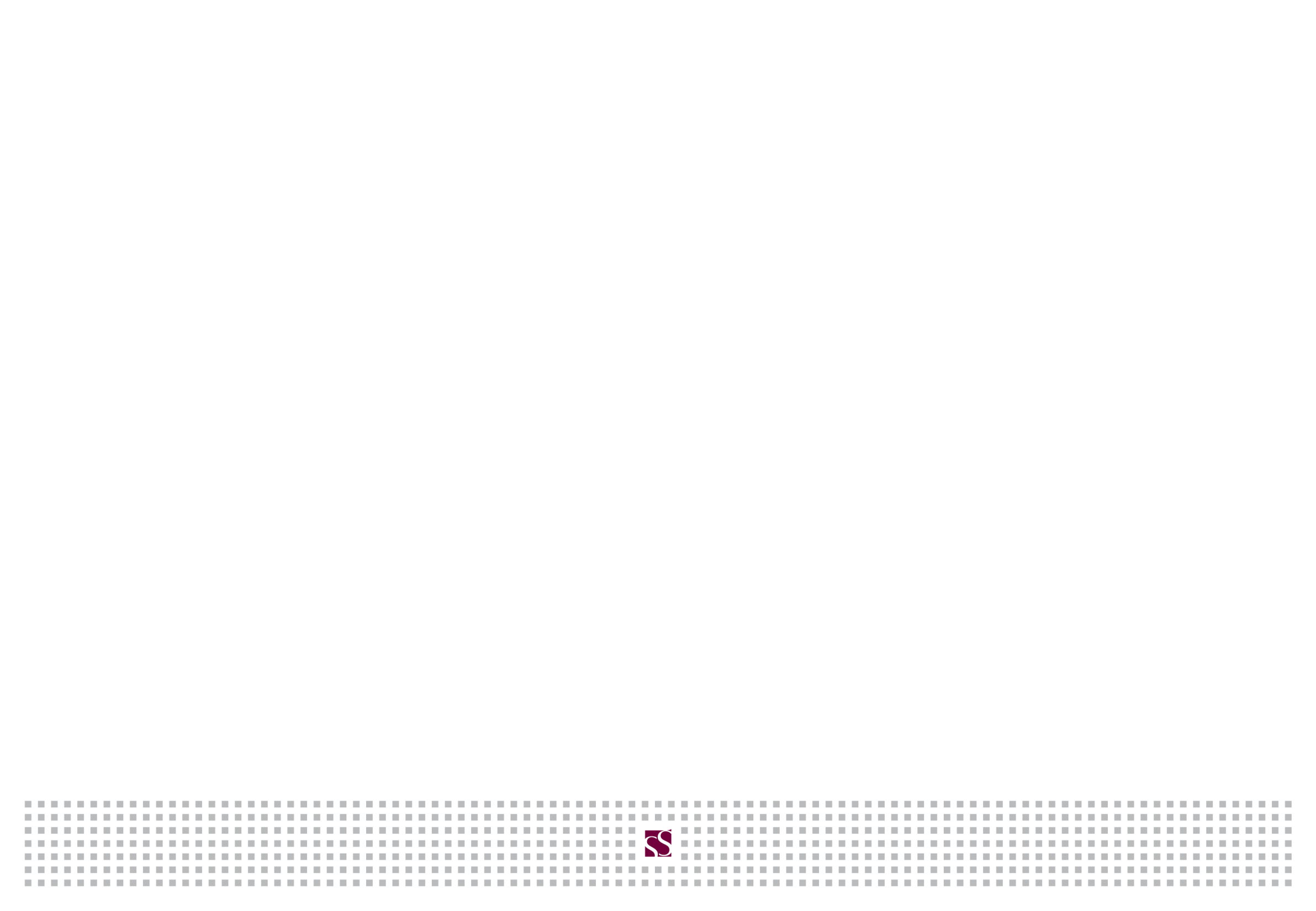 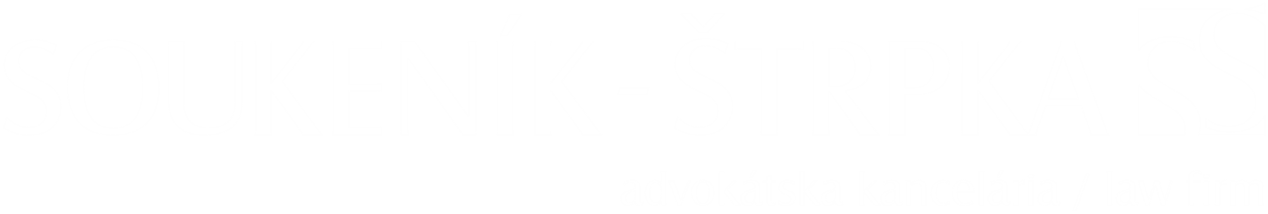 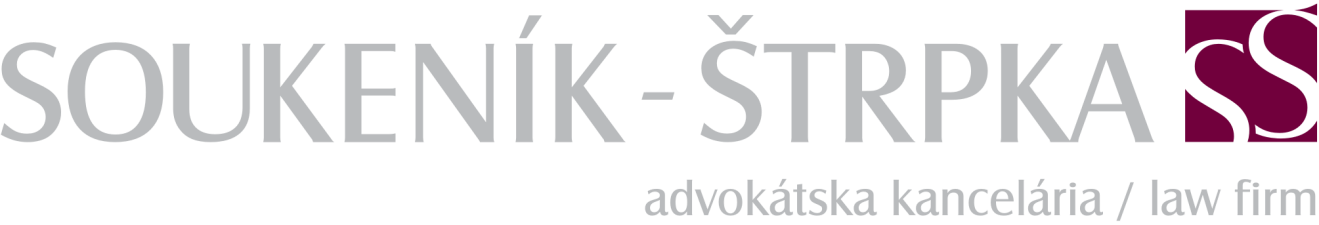 Peter Štrpka: 

„Zabili Kennyho!“ 
alebo 
requiem za zmenku?
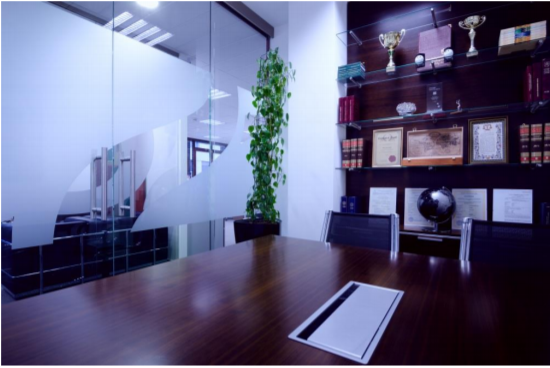 Management pohľadávok 2017
15. - 16. november 2017, Radisson Blu Carlton Hotel
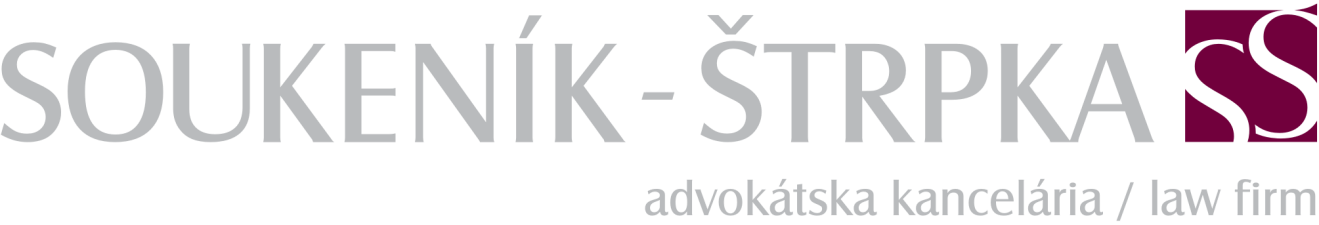 Zmenka ako historický prežitok?
 zmenky sú v Európe prítomné vo vnútroštátnom a medzinárodnom obchode od 12. storočia

 pôvodne vznikli v Taliansku, predstavovali jednoduché listiny, v ktorých sa dlžník (vystaviteľ listiny) zaviazal           v dohodnutom čase a mieste zaplatiť sumu uvedenú v listine v prospech majiteľa listiny (obdoba vlastnej zmenky)

 vychádzalo sa z jednoduchej premisy, že to, čo vystaviteľ listiny podpísal, k tomu sa jednoznačne zaviazal,             a to musí aj splniť

 zmenka pôvodne predstavovala najmä efektívny spôsob ako zabezpečiť presun finančných prostriedkov na väčšie vzdialenosti (platobná funkcia)
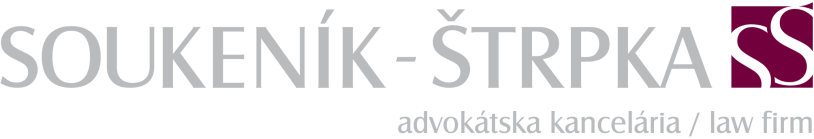 priamo z používania vlastnej zmenky sa celkom prirodzene vytvorila obdoba cudzej zmenky

cudzia zmenka predstavovala list vystaviteľa zmenky (trasant), ktorý bol adresovaný adresátovi listu (trasát), aby v určenom čase poskytol plnenie uvedené v liste majiteľovi listu

zmenky zaznamenali najväčší rozmach v 18. storočí vďaka vytvoreniu celosvetového obchodného trhu, pričom zmenky sa často krát považujú za ideového predchodcu dnešných papierových peňazí

zmenky sa stali bežnou súčasťou spoločenského života a literatúry (od Shakespeara po Tajovského),                    v podvedomí ľudí bolo zakorenené pravidlo - ak som raz zmenku podpísal, jej zaplateniu sa nedá vyhnúť
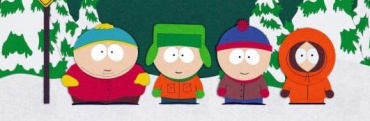 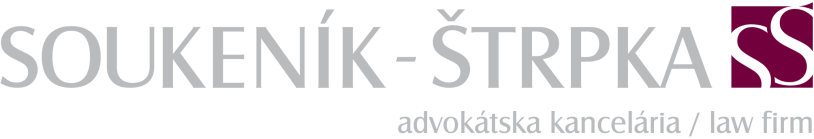 Právna úprava zmenky na Slovensku

na Slovensku je základným právnym predpisom v oblasti zmeniek zákon č. 191/1950 Zb. zmenkový a šekový (ďalej len „Zákon ZaŠ“), ktorého text je v zásade totožný s jednotným zmenkovým zákonom prijatým Ženevskou zmenkovou konvenciou z roku 1930

Zákon ZaŠ bol od 1. 1. 1951 len dva krát novelizovaný, pričom jedna novela výlučne formálna súvisela                     s prechodom meny na euro a druhá z roku 2015 nadväzovala na predchádzajúce postupné prospotrebiteľské úpravy použitia zmenky

na zmenkové vzťahy sa subsidiárne aplikujú iné príslušné právne predpisy, predovšetkým Občiansky zákonník, Obchodný zákonník, zákon o cenných papieroch, zákon o spotrebiteľských úveroch a ďalšie

„Ale tohle není první problematický import z Kanady! Co takhle Bryan Adams? 
Za toho se už naše vláda několikrát omluvila.“
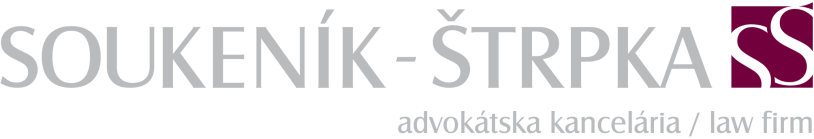 Zmenka v kontexte ideálneho právneho štátu

 cenný papier, ktorého podstatou je záväzok zmenkového dlžníka zaplatiť majiteľovi zmenky v určenom mieste a čase sumu určenú v zmenke

 dôraz na zmenkovú prísnosť, jednoduchú obchodovateľnosť (prevoditeľnosť) a vymožiteľnosť

 zmenkový veriteľ si uplatňuje práva zo zmenky len v prípade, ak je na to oprávnený a len vo výške, ktorá mu prislúcha, zmenkový dlžník dbá na prostriedky svojej obrany a aktívne uplatňuje zmenkové námietky

 záväzok zo zmenky je v prípade jej platnosti nesporný a pri jej obehu posledný majiteľ zmenky (pri jej prevode indosamentom) v súdnom spore nemá povinnosť svoj nárok preukazovať iným spôsobom, než predložením prvopisu zmenky, t.j. ak zmenka spĺňa formálne náležitosti, nárok z nej mu bude súdom priznaný

„Stan: Máma mi nebude poroučet! Vždyť je mi už osm!”
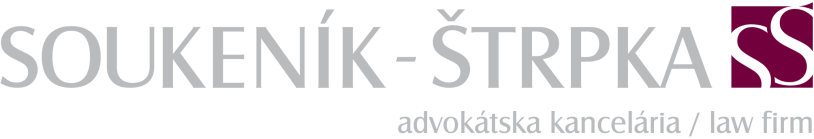 Zmenka v kontexte dnešnej slovenskej reality

 zmenky nemajú v povedomí širšej verejnosti dobrú povesť, predovšetkým z dôvodu ich ľahkej zneužiteľnosti

 zmenky so sebou nesú ťarchu celospoločenských káuz, ktoré sa týkajú predovšetkým nezákonného vystavovania zmeniek, vyplňovania blankozmeniek, či individuálneho zneužívania zmeniek v spotrebiteľských vzťahoch

 negatívne skúsenosti s používaním zmeniek v spotrebiteľských vzťahoch a s tým spojené neustále legislatívne zásahy spojené s nepochopením inštitútu zmenky majú za následok vytratenie používania zmenky na Slovensku

 nekoncepčné zmeny v oblasti právnej úpravy zmenky, ktoré reagovali na zneužívanie zmeniek, tak postupne     v praxi „potopili“ inštitút  zmenky ako taký

„Díky Bohu, že žijeme v tiché, malé, vidlácké, zapadlé, žebrácké Americe.“
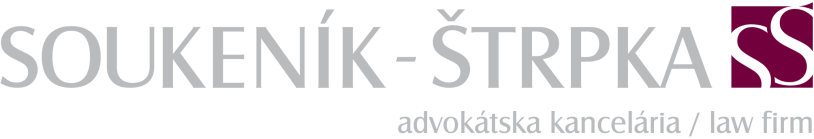 Neznalosť práva ospravedlňuje?

 zmenky na Slovensku sa po ich návrate do praxe po roku 1989 začali veľmi rýchlo používať ako platobný, úverový a zabezpečovací nástroj, ktorý bol zaujímavý tak pre veriteľa ako aj dlžníka 

 náročná právna úprava zmeniek, v ktorej sa v tom čase málokto orientoval a rozumel jej účelu, spojená              s absenciou aktuálnej rozhodovacej praxe súdov (od prijatia Zákona ZaŠ sa pre rokom 1989 zmenka v praxi de facto nepoužívala), viedla k nepochopeniu tohto inštitútu a jej zneužívaniu v praxi, pričom tomu včas nezabránili ani súdy pri rozhodovaní ani zákonodarca

 štát namiesto vysvetľovania a včasnej preventívnej kampane spojenej s vysvetľovaním použitia a podpisu zmenky občanmi reagoval oneskorene a iba následne, pričom situáciu riešil nekoncepčnými legislatívnymi zmenami
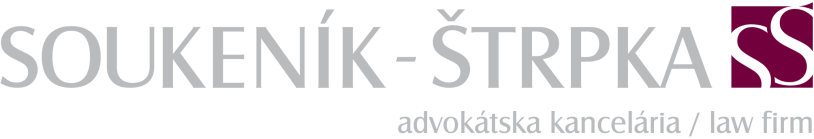 slovenské súdy namiesto výkladu použitia zmenky podľa jej účelu, rozhodovali zmenkové spory na základe výkladu gramatického, argumentujúc, že bez príslušných legislatívnych zmien nemôžu inak

 uvedené spolu s ďalšími faktormi malo za následok nejednotnosť v rozhodovacej činnosti súdov

 spoločné stanovisko občianskoprávneho a obchodnoprávneho kolégia Najvyššieho súdu Slovenskej republiky prijaté k rozhodovacej činnosti súdov nižšej inštancie dňa 25. 10. 2015: 
akákoľvek súvislosť s nekalou povahou či neprípustnosťou uplatneného nároku má za následok ex offo preskúmanie pôvodného úkonu, z ktorého má nárok zo zmenky základ (aj je zmenkový dlžník spotrebiteľ tak až po úroveň dohody o vyplňovacom práve)
súd ex offo prihliada, či uplatnená výška zmluvných úrokov nie je v rozpore s dobrými mravmi (nielen                       v spotrebiteľských veciach)

 zákonodarca na situáciu reagoval rýchlymi zmenami viacerých zákonov na konci roka 2015 (novela Zákona ZaŠ – doplnenie § 17, Občianskeho súdneho poriadku, Exekučného poriadku a pod.)
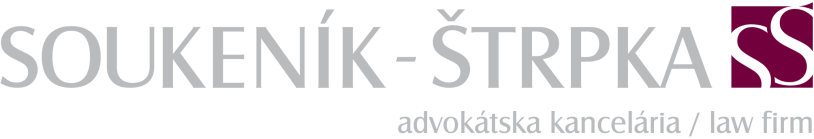 Hermeneutický kruh kauzálnych zmenkových námietok

 zmenka bola dlhodobo charakteristická prístupnou indosovateľnosťou (prevoditeľnosťou), čo historicky zodpovedalo jej platobnej funkcii

 v laickej i niektorej odbornej verejnosti sa vytvoril mýtus, že zmenka je abstraktný cenný papier a zmenkový dlžník nemá voči majiteľovi zmenky tzv. kauzálne námietky vyplývajúce z jeho vzťahu k pôvodnému majiteľovi zmenky (námietky dôvodu vystavenia zmenky)

 uvedené ale platí iba v prípade prevodu zmenky na rad indosamentom pred lehotou jej splatnosti na dobromyseľného nadobúdateľa zmenky (porovnaj ust. §17 Zákona ZaŠ, ktoré má zabezpečiť ľahkú obchodovateľnosť zmenky), t.j. nie pri zmenke na meno resp. zmenke prevedenej po jej splatnosti

 zásada prelomená od 23. 12. 2015, od kedy je spotrebiteľ ako zmenkový dlžník oprávnený robiť námietky voči všetkým predchádzajúcim majiteľom zmenky a zároveň súd skúma tieto skutočnosti ex offo
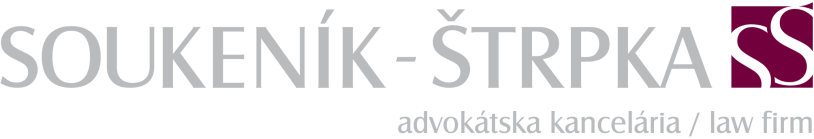 Súčasné (ne)využitie zmenky v obchodných vzťahoch

 nový CSP už nepočíta so zmenkovým platobným rozkazom ako procesným inštitútom, a to opätovne v priamej súvislosti s problémami so zmenkou v spotrebiteľských vzťahoch

 zmenka tak aj v obchodných vzťahoch stratila jednu z jej hlavných výhod, ktorou bolo rýchlejšie priznanie nároku zo zmenky súdom

 intertemporálna norma novely č. 438/2015 Z. z. upravuje účinnosť novelizovaného znenia aj na aj na právne vzťahy vzniknuté predo dňom nadobudnutia účinnosti novely. Uvedené znamená, že ak podnikateľský subjekt pred účinnosťou novely prijal v dobrej viere zmenku, predovšetkým s prihliadnutím na jej efektívnu vymožiteľnosť, po účinnosti novely je odkázaný na klasický platobný rozkaz

 aj na zmenky z obchodných vzťahov sa vzťahuje ex offo preskúmanie uplatneného zmluvného úroku ako nároku v rozpore s dobrými mravmi, ak výška uplatneného nároku podľa úvahy súdu takýto exces dosahuje
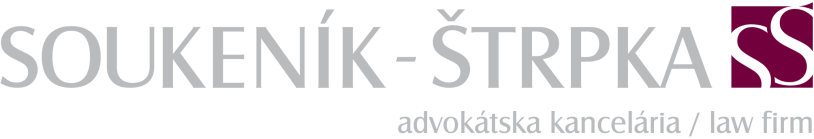 Prehľad legislatívnych zmien v oblasti úpravy zmeniek

 novela pôvodného zákona č. 258/2001 Z. z. o spotrebiteľských úveroch (úprava účinná od 1. 1. 2008):

ust. § 5 ods. 6 „V súvislosti s poskytovaním úveru od spotrebiteľa alebo inej osoby sa zakazuje splniť dlh zmenkou alebo šekom. Veriteľ smie prijať od dlžníka zmenku alebo šek na zabezpečenie svojich nárokov zo spotrebiteľského úveru, len ak ide o zabezpečovaciu zmenku a zmenková suma v čase vyplnenia je maximálne vo výške aktuálnej výšky nesplateného spotrebiteľského úveru a príslušenstva (vrátane zmluvných pokút a iných nárokov veriteľa zo zmluvy o spotrebiteľskom úvere) vo výške maximálne 30 % istiny poskytnutého spotrebiteľského úveru. Zmenku prijatú, resp. vyplnenú veriteľom v rozpore s predchádzajúcou vetou veriteľ nesmie prijať a je povinný ju dlžníkovi kedykoľvek na požiadanie vydať. Ustanovenie tohto odseku platí aj              v prípade zmeny majiteľa zmenky alebo postúpenia práv zo zmenky.

ust. § 5 ods. 7 „Veriteľ zodpovedá za škodu vzniknutú spotrebiteľovi porušením odseku 6 veriteľom“
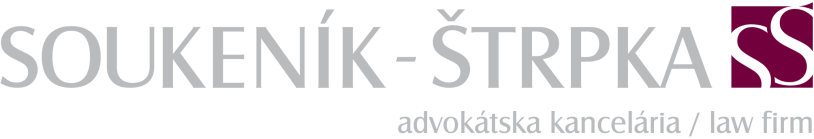 nový zákon č. 129/2010 Z. z. o spotrebiteľských úveroch (úprava účinná od 1. 1. 2011 do 30. 4. 2014):

ust. § 17 ods. 3 „V súvislosti s poskytovaním spotrebiteľského úveru nemožno splniť dlh alebo zabezpečiť jeho splnenie zmenkou alebo šekom.“

ust. § 17 ods. 4 „Veriteľ zodpovedá za škodu vzniknutú spotrebiteľovi porušením odseku 3 veriteľom.“

 novela zákona č. 250/2007 Z. z. o ochrane spotrebiteľa (úprava účinná od 1. 5. 2014):

ust. § 5a ods. 1 písm. b) „Neprípustné je zabezpečenie uspokojenia pohľadávky alebo splnenie záväzku zo spotrebiteľskej zmluvy zmenkou alebo šekom.“
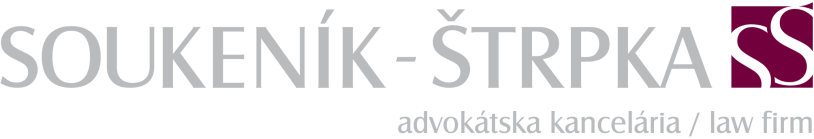 novela zákona č. 99/1963 Zb. Občiansky súdny poriadok účinná od 23. 12. 2015 vypustila ust. § 175                 s nadpisom „Zmenkový platobný rozkaz a šekový platobný rozkaz“

 novela zákona č. 99/1963 Zb. Občiansky súdny poriadok (úprava účinná od 23. 12. 2015 do 30. 6. 2017):

ust. § 79 ods. 3 „Ak ide o žalobu, ktorou sa uplatňuje nárok zo zmenky alebo šeku proti žalovanému, ktorý je fyzickou osobou, žalobca je povinný opísať aj rozhodujúce skutočnosti týkajúce sa vlastného vzťahu so žalovaným, a ak ide o žalobcu, ktorý svoje právo preukazuje nepretržitým radom indosamentov, skutočnosti týkajúce sa vlastného vzťahu jeho právnych predchodcov so žalovaným. K žalobe sa pripojí zmenka alebo šek a ďalšie listiny potrebné na uplatnenie práva z nich. Ak zmenka alebo šek boli vystavené na zabezpečenie záväzkov z písomnej zmluvy, pripojí sa k žalobe aj táto zmluva.“

ust. § 79 ods. 4 „Ak nie je dokázaný opak, platí, že nárok zo zmenky alebo šeku proti žalovanému, ktorý je fyzickou osobou, vznikol v súvislosti so spotrebiteľskou zmluvou.“
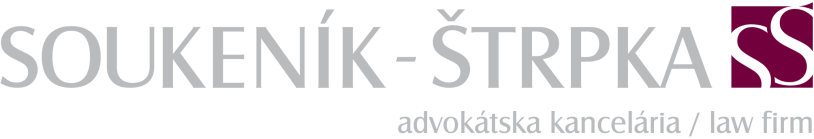 novela zákona č. 191/1950 Zb. zmenkový a šekový účinná od 23. 12. 2015:

ust. § 17 ods. 1 „Kto je žalovaný zo zmenky, nemôže robiť majiteľovi námietky, ktoré sa zakladajú na jeho vlastných vzťahoch k vystaviteľovi alebo k predošlým majiteľom, okrem ak majiteľ pri nadobúdaní zmenky konal vedome na škodu dlžníka. Ak je žalovaným zo zmenky ten, koho zaviazanosť zo zmenky vznikla v súvislosti so spotrebiteľskou zmluvou, možno majiteľovi robiť námietky, ktoré sa zakladajú na jeho vlastných vzťahoch k vystaviteľovi alebo k predošlým majiteľom vždy.

ust. § 17 ods. 2 „V konaní, v ktorom sa uplatňuje alebo vymáha nárok zo zmenky sa z úradnej povinnosti prihliadne na skutočnosti odôvodňujúce námietky podľa odseku 1, ktoré by ten, kto je žalovaný zo zmenky mohol uplatniť, ak jeho zaviazanosť zo zmenky vznikla v súvislosti so spotrebiteľskou zmluvou.“
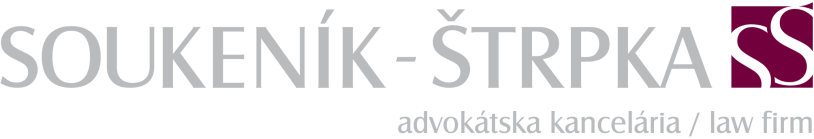 ust. § 3a „Neplatné sú zmenkové alebo šekové prejavy urobené v rozpore so zákazom použitia zmenky na zabezpečenie uspokojenia pohľadávky alebo splnenie záväzku zo spotrebiteľskej zmluvy podľa osobitných predpisov.“

 novela zákona č. 233/1995 Z. z. o súdnych exekútoroch a exekučnej činnosti (Exekučný poriadok) účinná odo dňa 23. 12. 2015:

ust. §39 ods. 4 „V návrhu na vykonanie exekúcie na podklade rozhodnutia, ktorým sa priznal nárok zo zmenky proti povinnému, ktorý je fyzickou osobou oprávnený opíše aj rozhodujúce skutočnosti týkajúce sa vlastného vzťahu s povinným. Skutočnosti podľa prvej vety je povinný opísať aj oprávnený, ktorý svoje právo preukazuje nepretržitým radom indosamentov. K návrhu na vykonanie exekúcie sa pripoja dôkazy, ktoré tieto skutočnosti osvedčujú.“
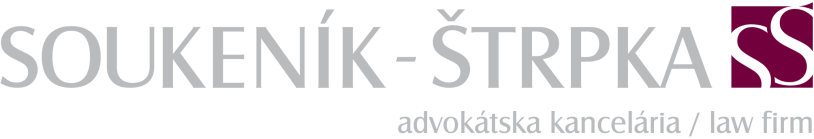 ust. § 57 ods. 1 písm. m) „rozhodnutie, ktoré je podkladom na vykonanie exekúcie, bolo vydané v konaní,           v ktorom sa uplatňoval nárok zo zmenky a vyšlo najavo, že vymáhaný nárok vznikol v súvislosti so spotrebiteľskou zmluvou a nebolo prihliadnuté na
	1. neprijateľné zmluvné podmienky,
	2. obmedzenie alebo neprípustnosť použitia zmenky, alebo
	3. rozpor s dobrými mravmi alebo so zákonom.“
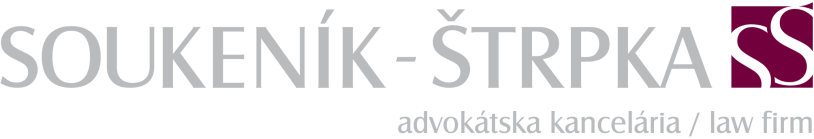 Goodbye zmenka resp. c'est la vie?

 zmenka v súčasnosti trpí viacerými legislatívnymi obmedzeniami a výkladovými nedorozumeniami, ktoré ju vyčlenili na okraj použiteľnosti, tomto smere je podstatné zdôrazniť, že zmenka ako inštitút v poslednom období zázračne nezmenila svoje črty a vlastnosti

 ostatný legislatívny a výkladový trend v oblasti zmeniek znamenal zväčša plošné transponovanie smerníc                      v snahe chrániť slabšiu stranu (spotrebiteľa) za každú cenu bez zamyslenia sa nad dopadmi na použitie zmenky v iných ako spotrebiteľských vzťahoch

 zmenka v spotrebiteľských vzťahoch aktuálne na Slovensku už nemá žiadne miesto, na druhej strane nesystematickým, ale pomalým a postupným vytláčaním zmenky zo spotrebiteľských vzťahov za posledných 10 rokov sa ako inštitút vytráca aj z obchodných vzťahov – zase raz sa s vodou z vaničky vylialo aj dieťa... 

				„Stan: Ooo můj Bože, zabili Kennyho!				Kyle: Vy parchanti!“
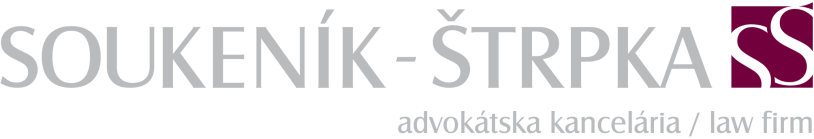 Ďakujem za pozornosť.
JUDr. Peter Štrpka, PhD., partner
SOUKENÍK – ŠTRPKA, s. r. o.
advokátska kancelária / law firm
Šoltésovej 14, 811 08 Bratislava
+421 2 32 202 111
akss@akss.sk
www.akss.sk